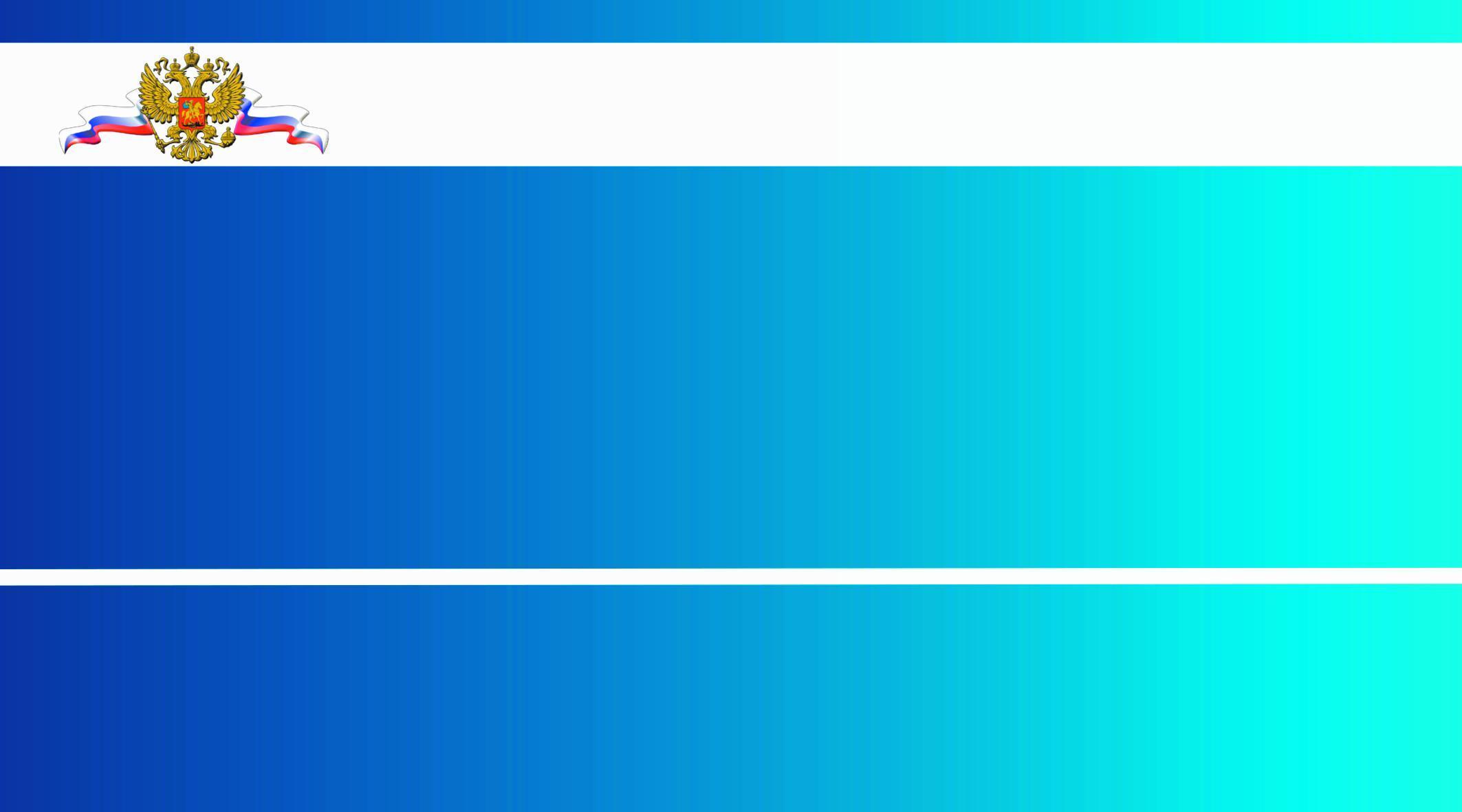 Государственная политика в сфере общего образования
НОРМАТИВНЫЕ И ПРАВОВЫЕ ОСНОВАНИЯ ТРАНСФОРМАЦИИ МЕТОДИЧЕСКОЙ СЛУЖБЫ
Стратегия развития общего образования: повышение качества образовательных результатов
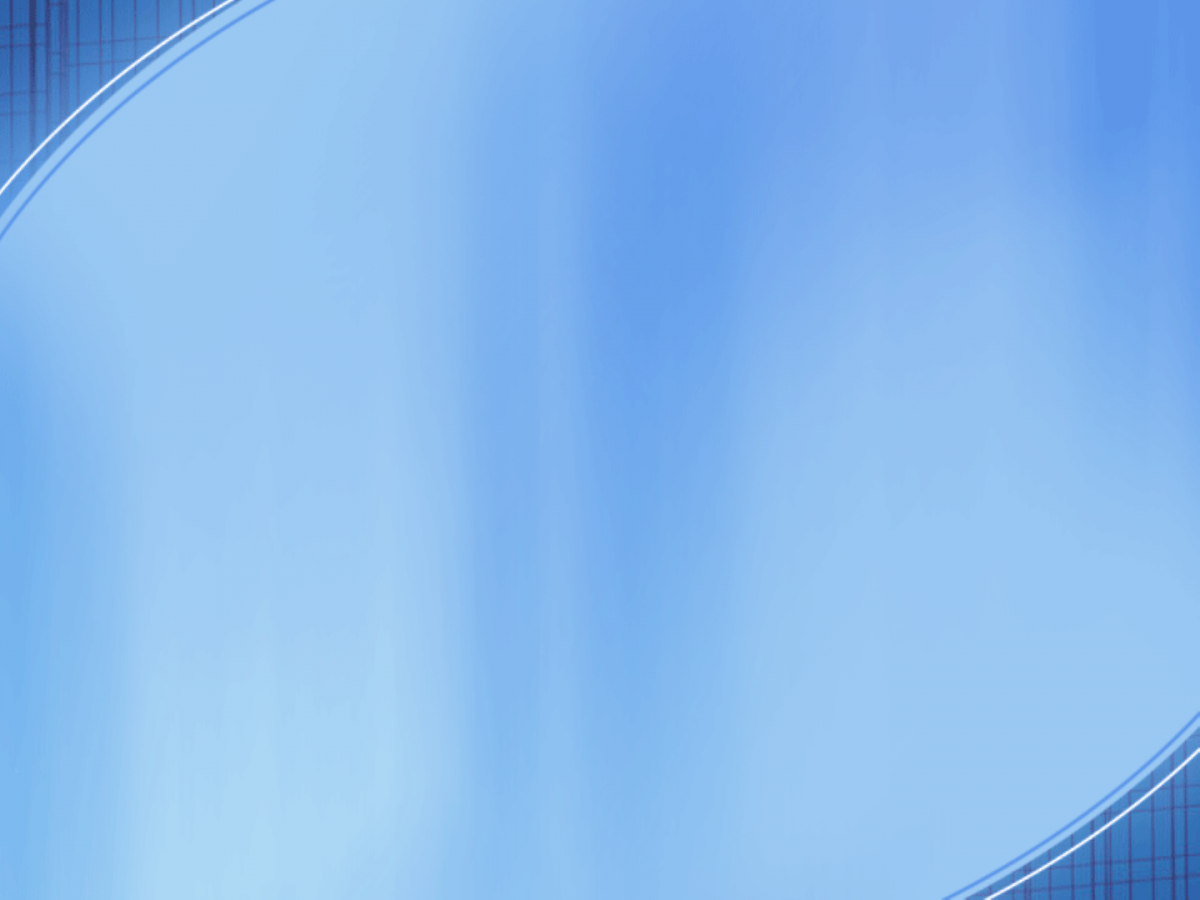 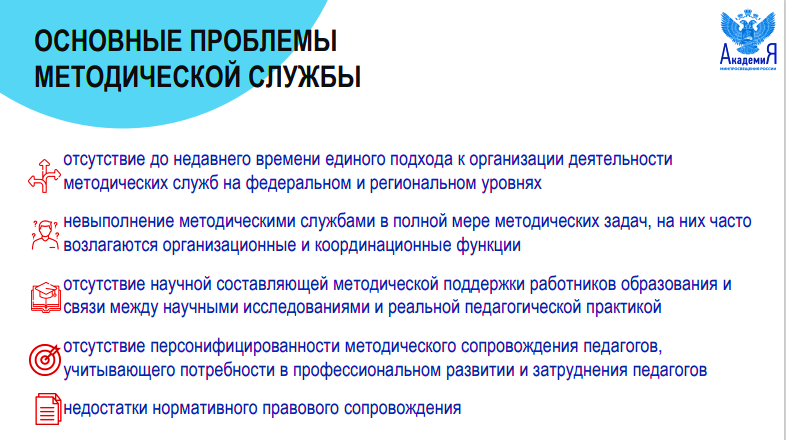 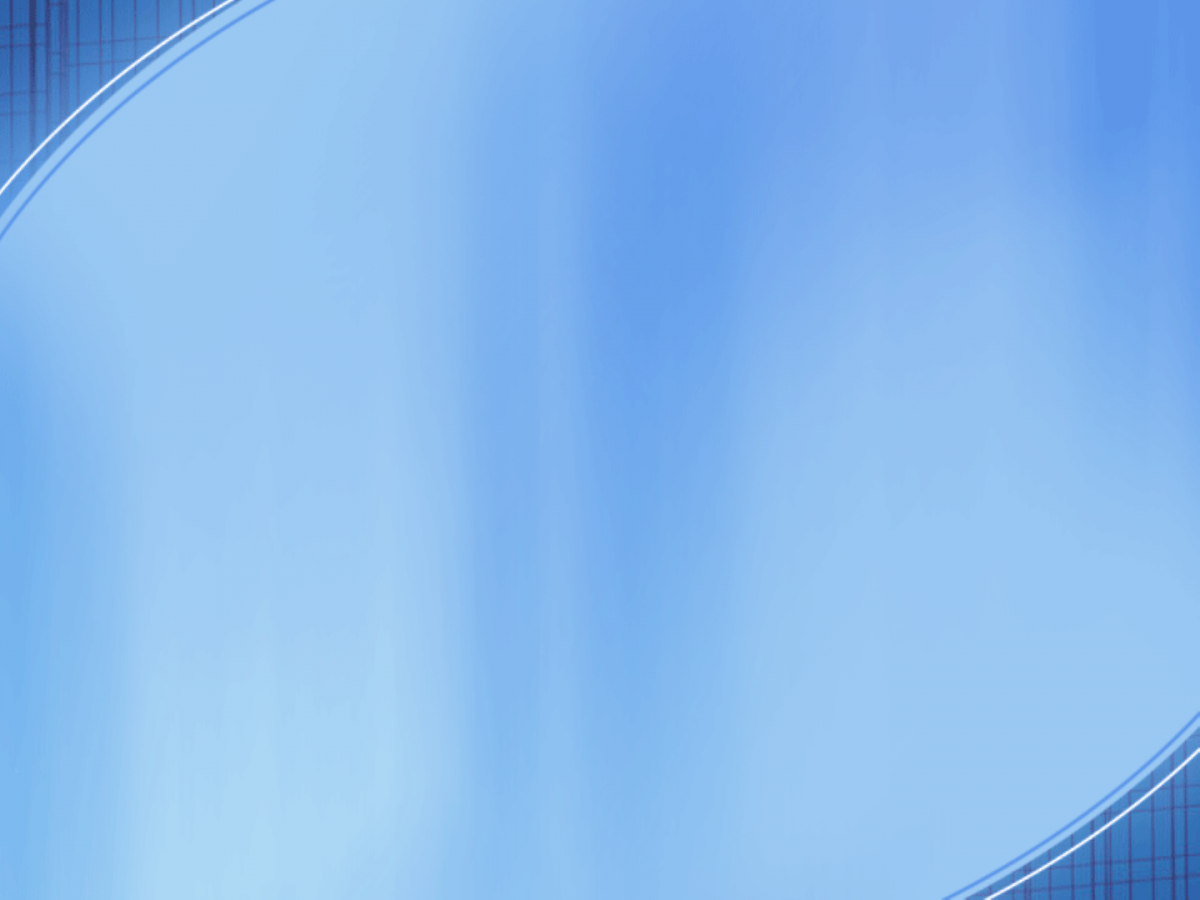 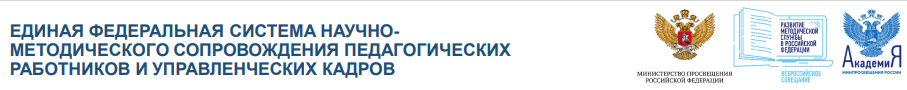 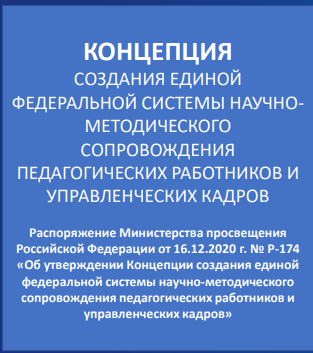 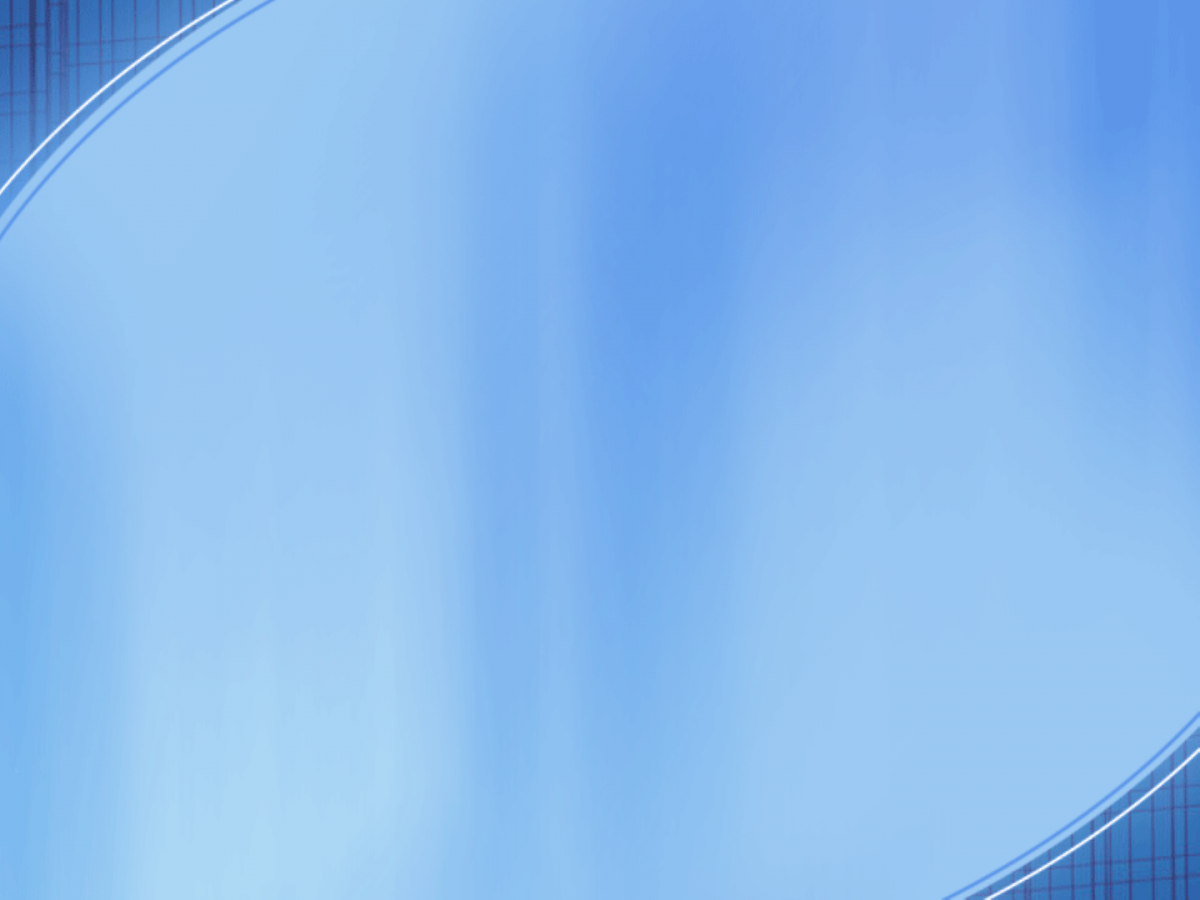 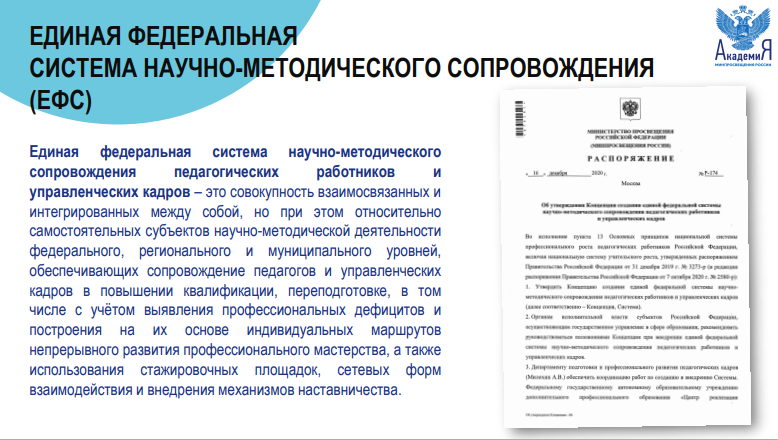 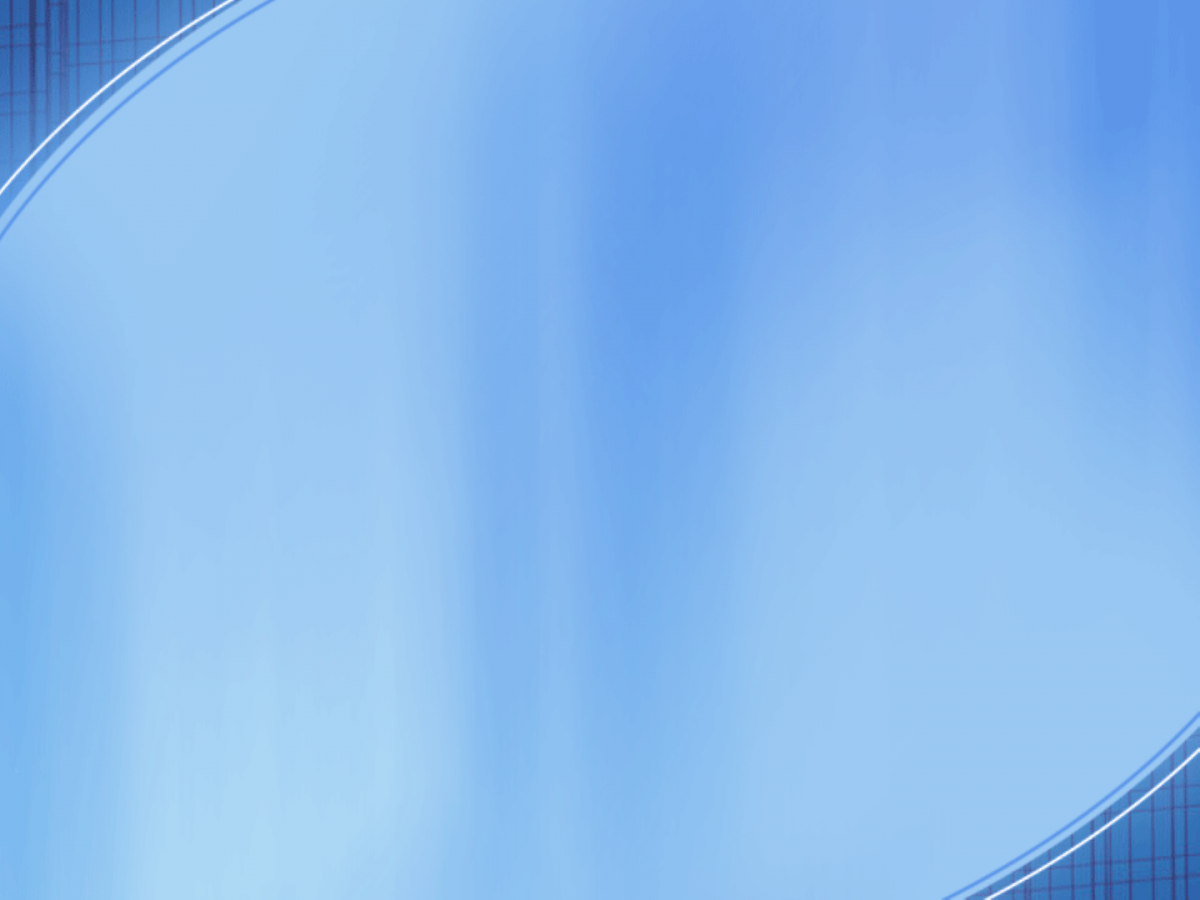 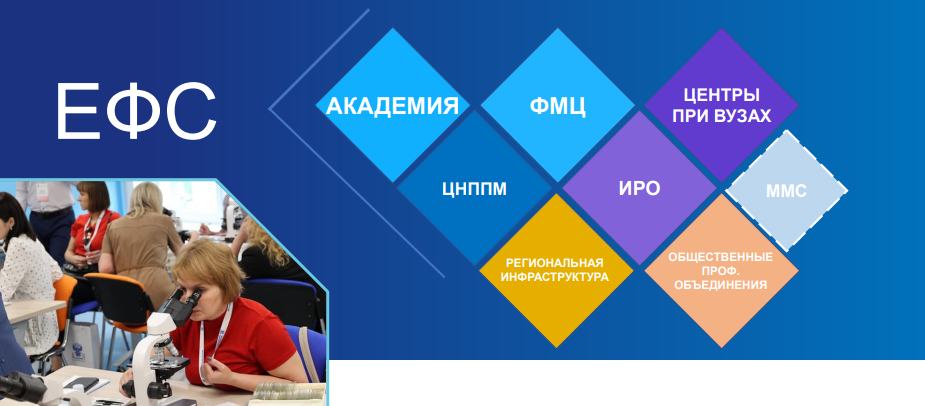 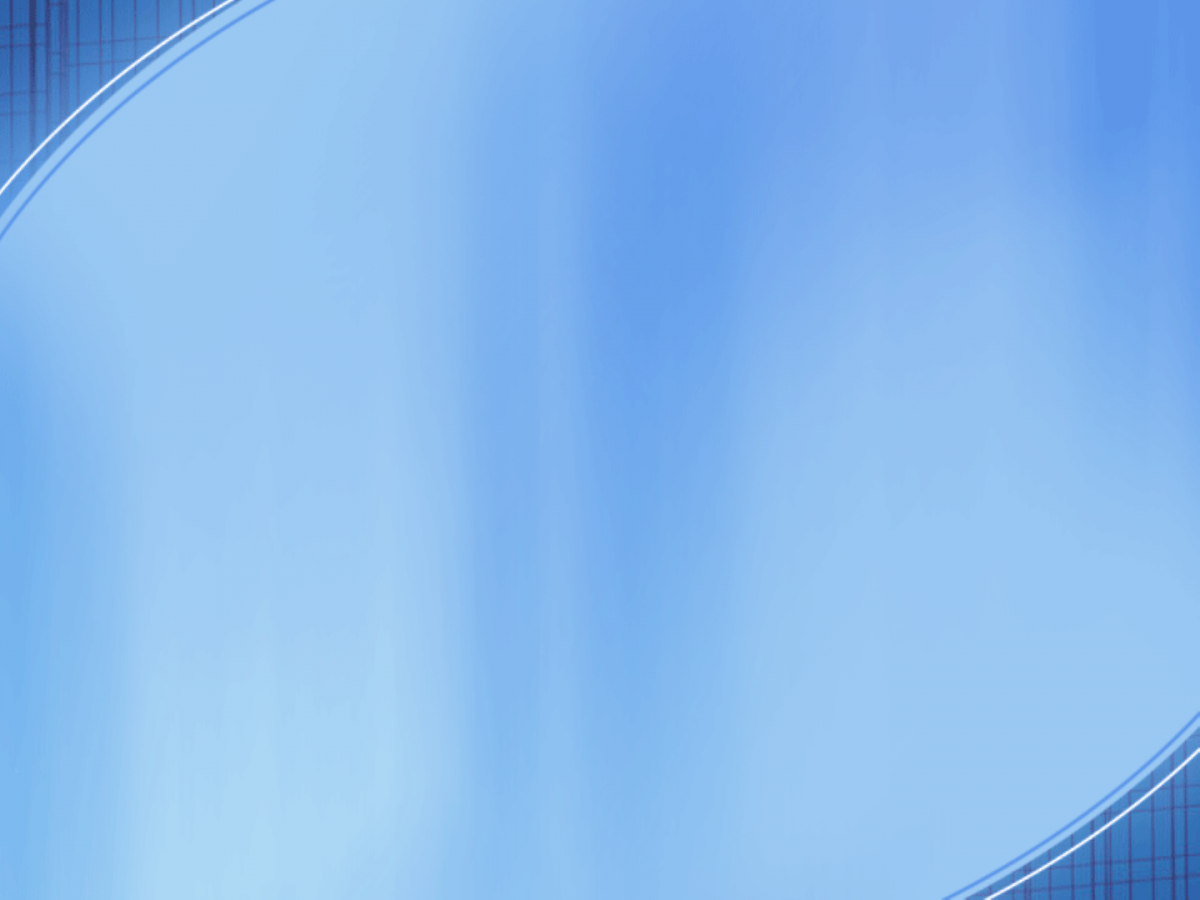 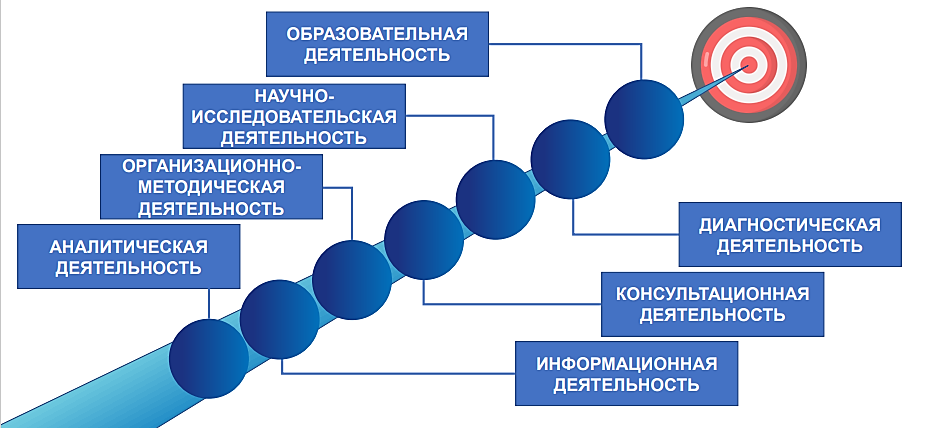 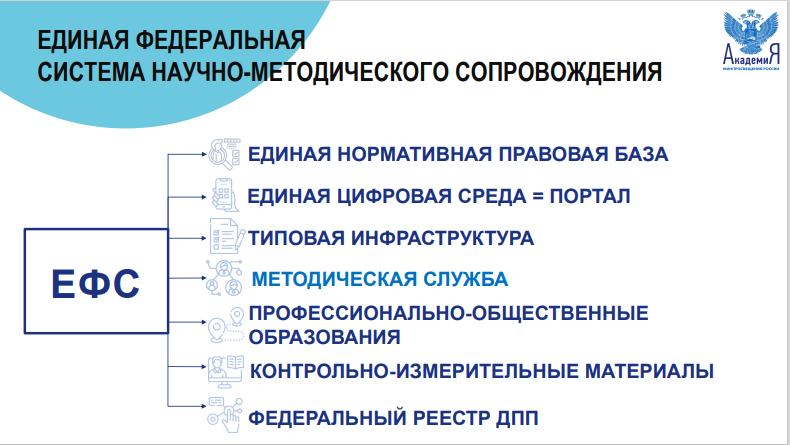 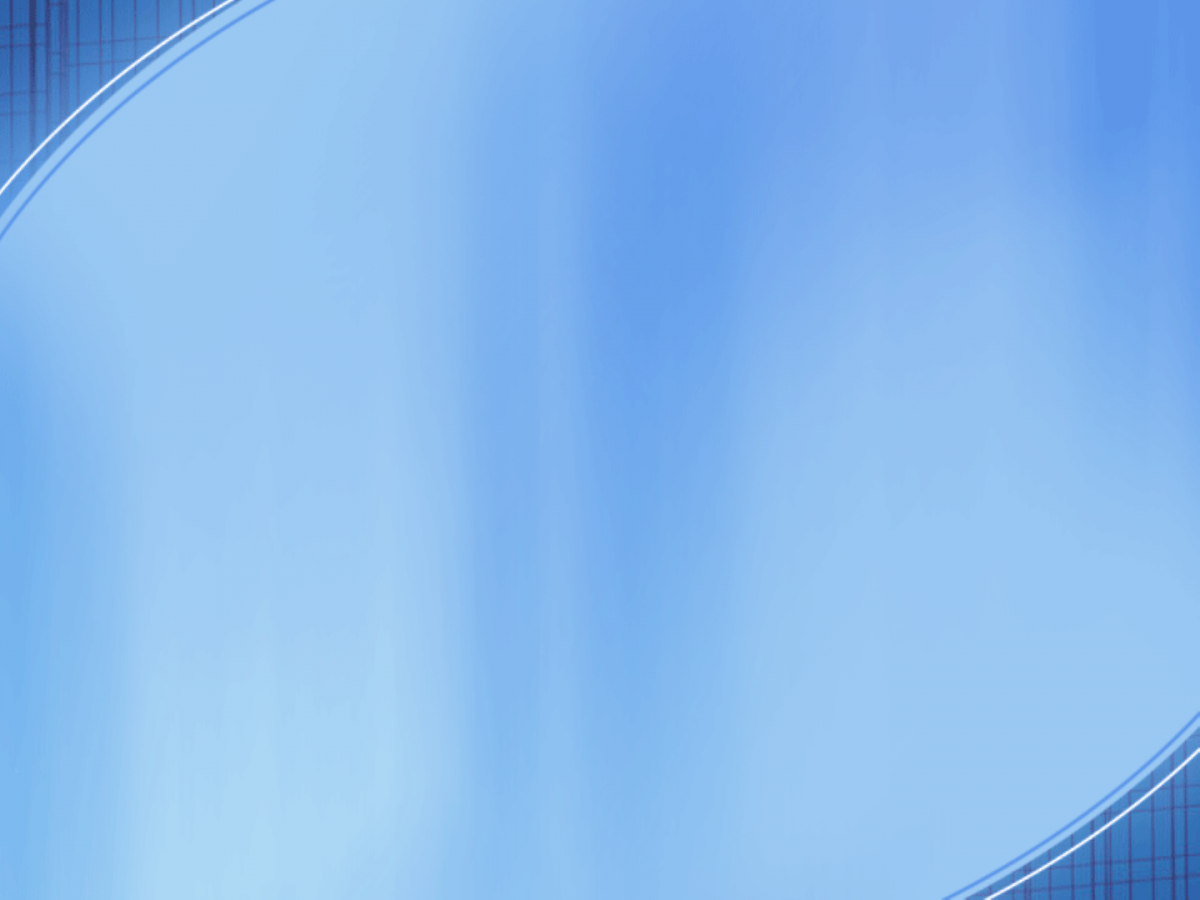 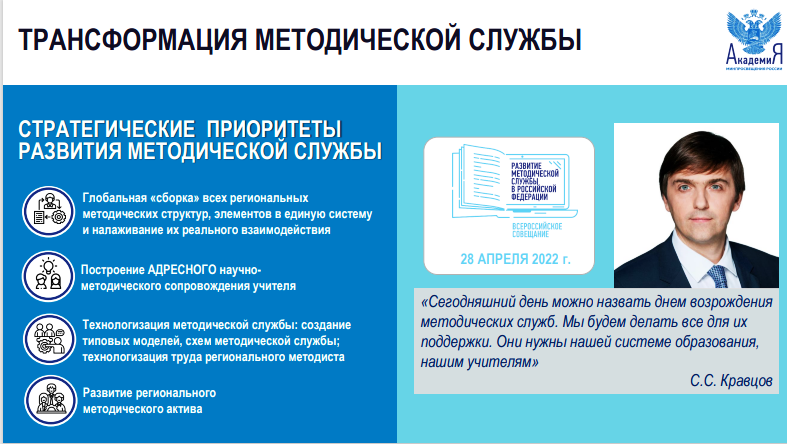 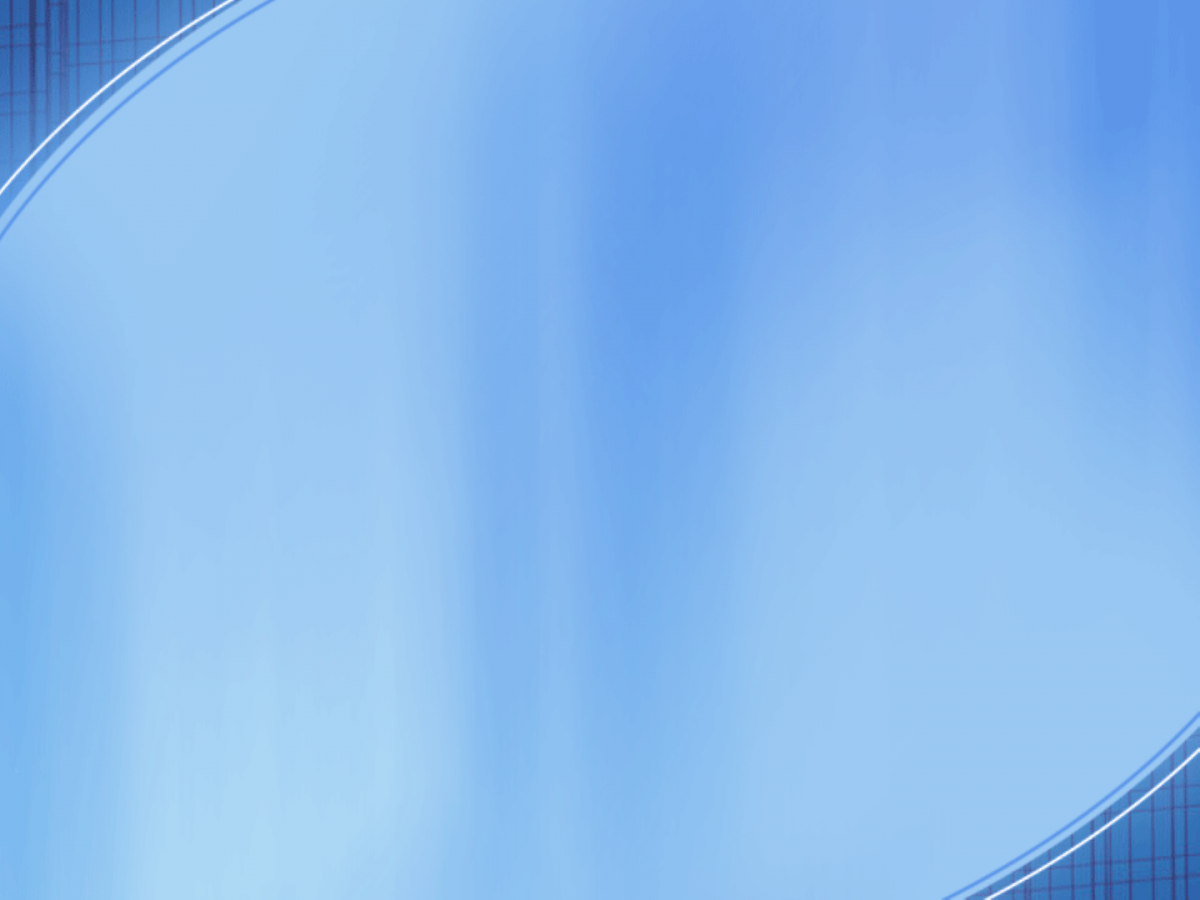 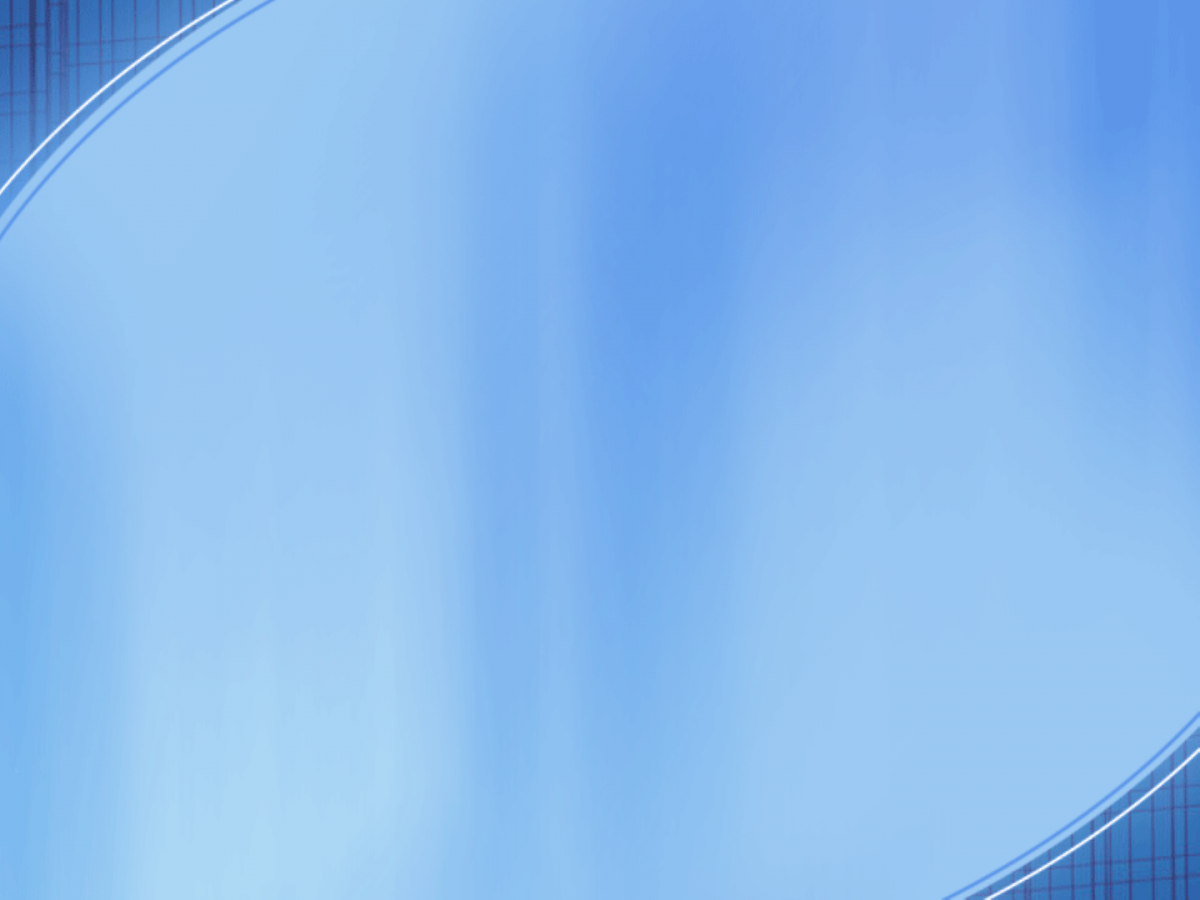 МЕТОДИЧЕСКАЯ СЛУЖБА РОССИЙСКОЙ ФЕДЕРАЦИИ
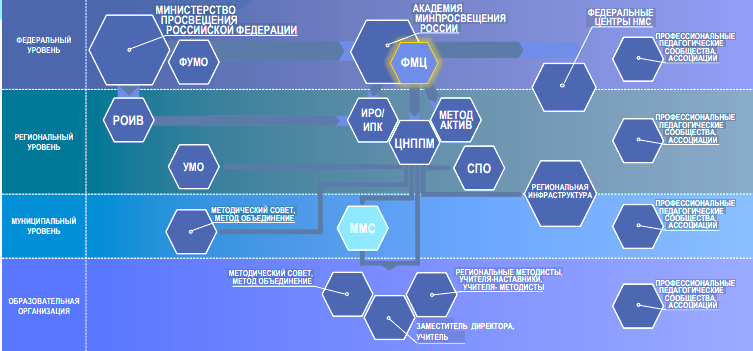 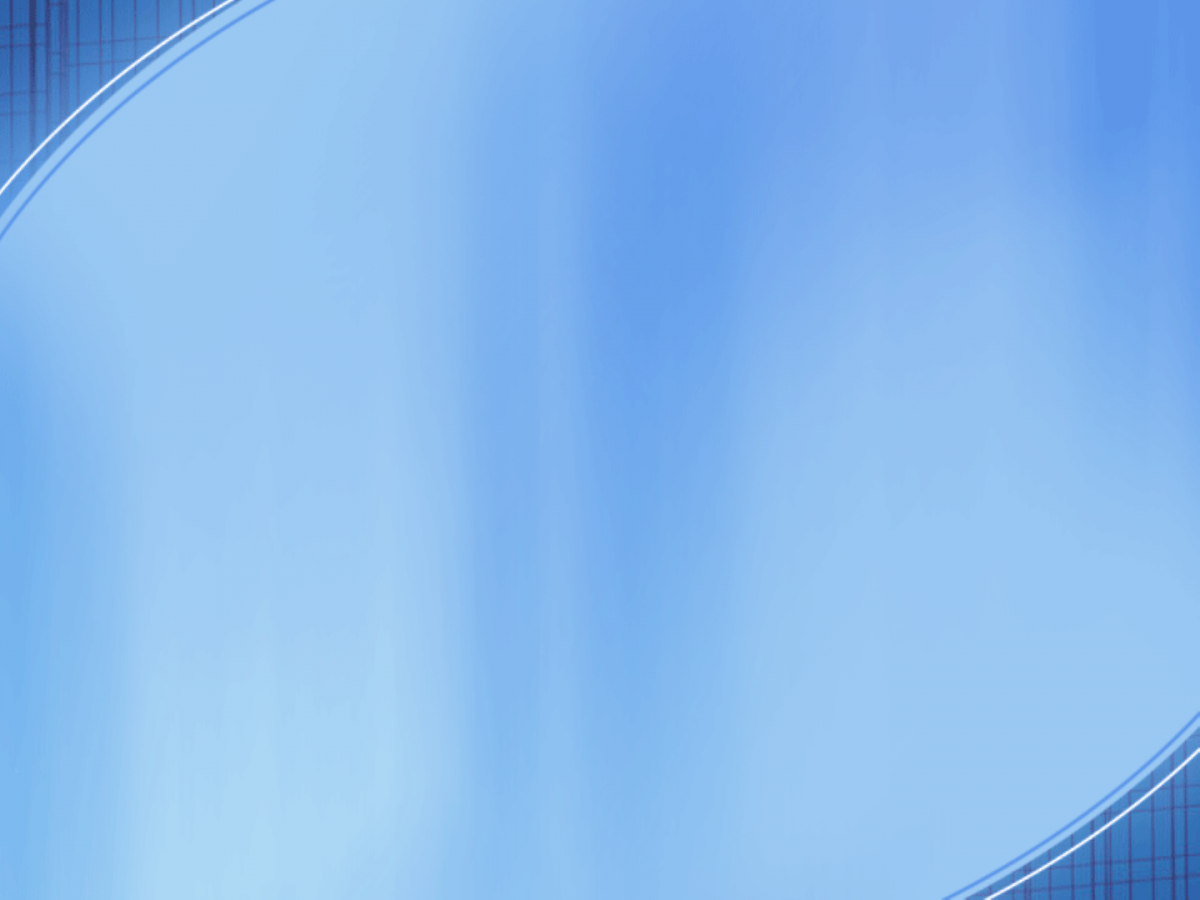 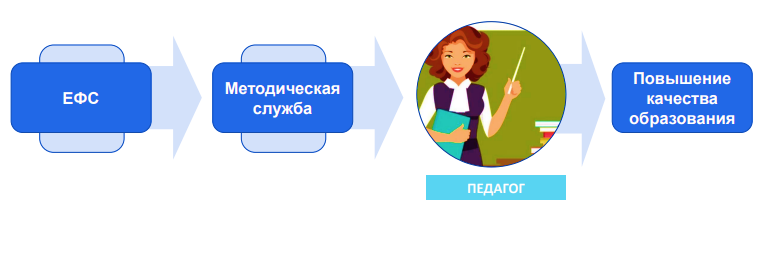 МЕТОДИЧЕСКАЯ СЛУЖБА РОССИЙСКОЙ ФЕДЕРАЦИИ
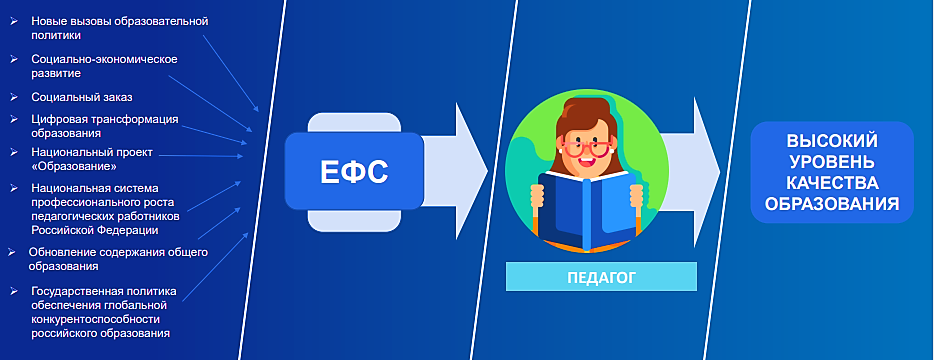 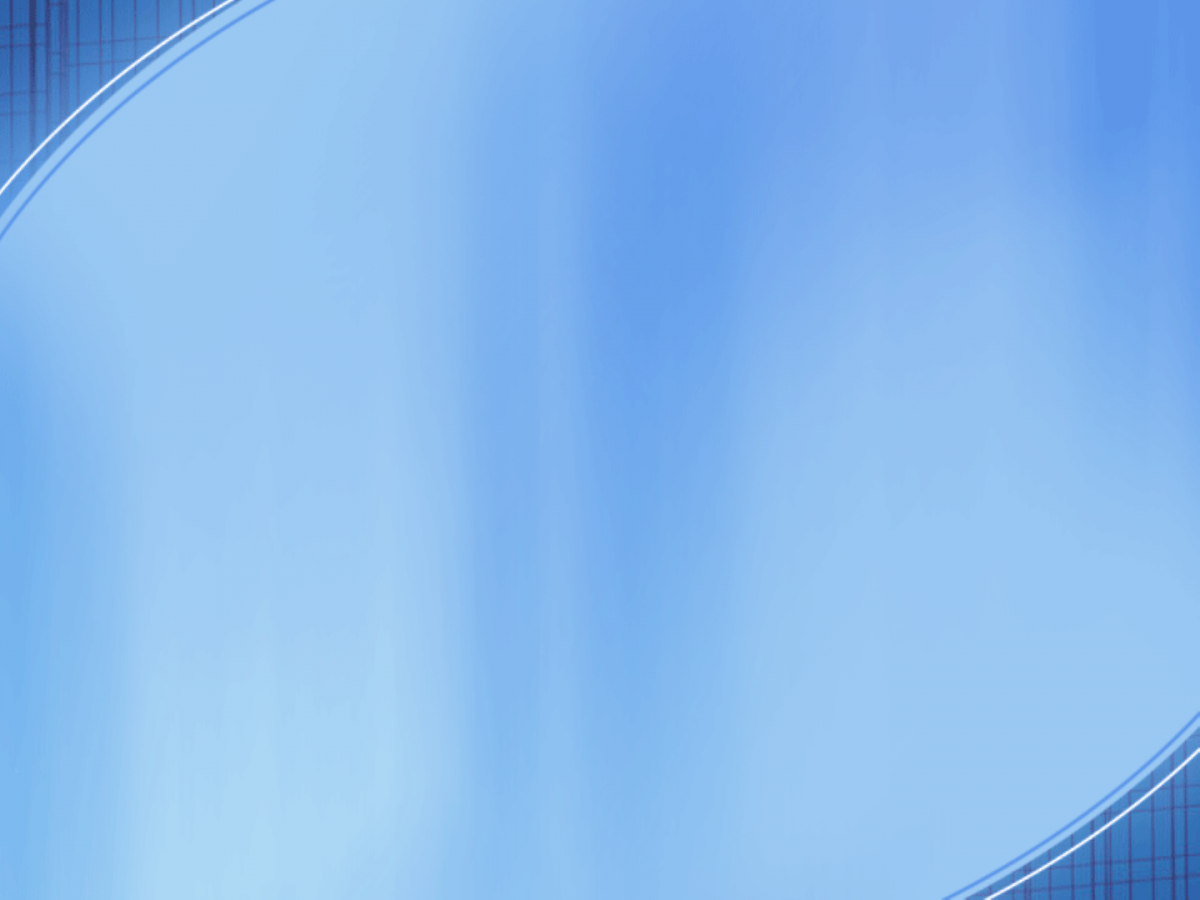 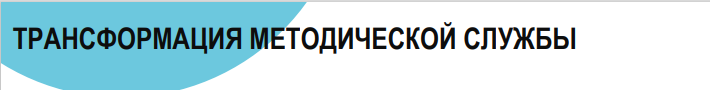 •  Ст. 19 Федерального закона «Об образовании в Российской Федерации».
 
•  Указ Президента Российской Федерации от 21 июля 2020 г. № 474 «О национальных целях развития Российской Федерации на период до 2030 года».
 
•  Перечень поручений Президента России по итогам заседания Президиума Государственного Совета от 25 августа 2021 г.
 
•  Федеральный проект «Современная школа» национального проекта «Образование».
 
•  Распоряжение Правительства Российской Федерации от 31 декабря 2019 г. № 3273-р «Основные принципы национальной системы профессионального роста педагогических работников Российской Федерации, включая национальную систему учительского роста».
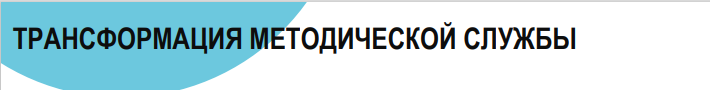 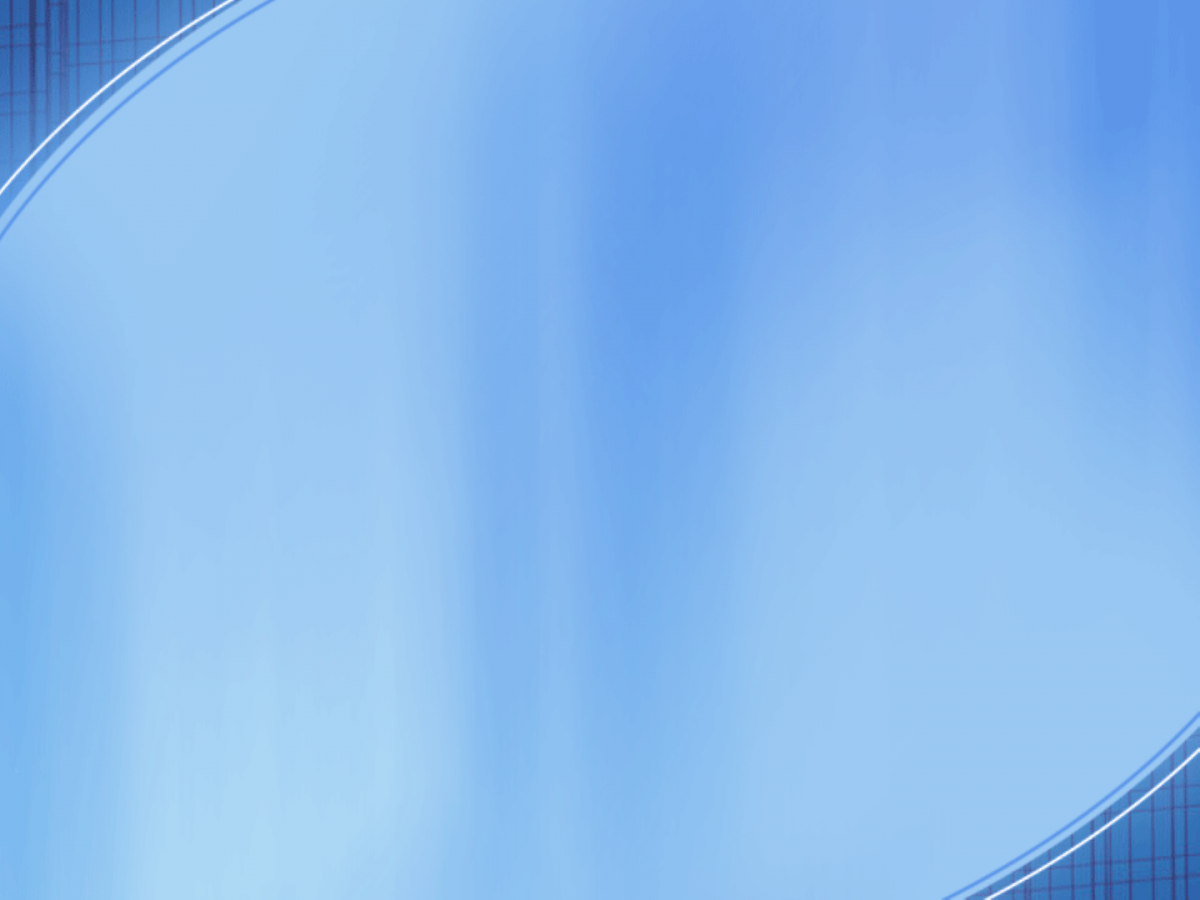 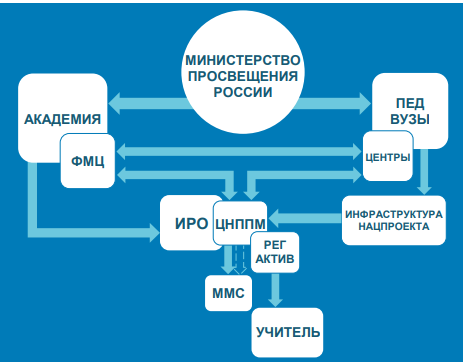 Адресность
Доступность
Персонифицированность
Целостность